Social
Media
2002
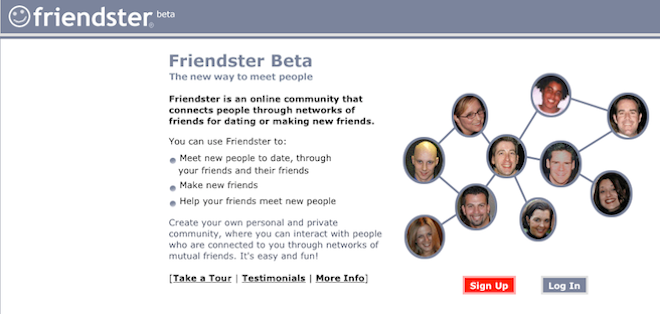 2003
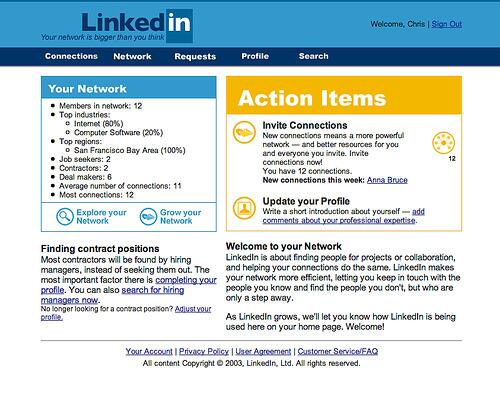 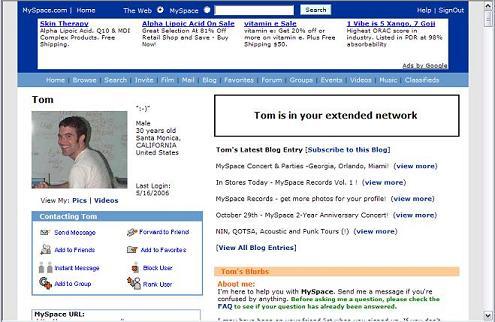 2004
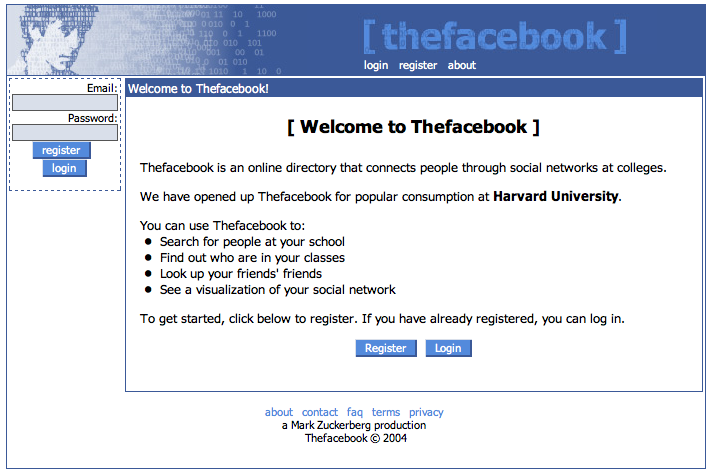 2017
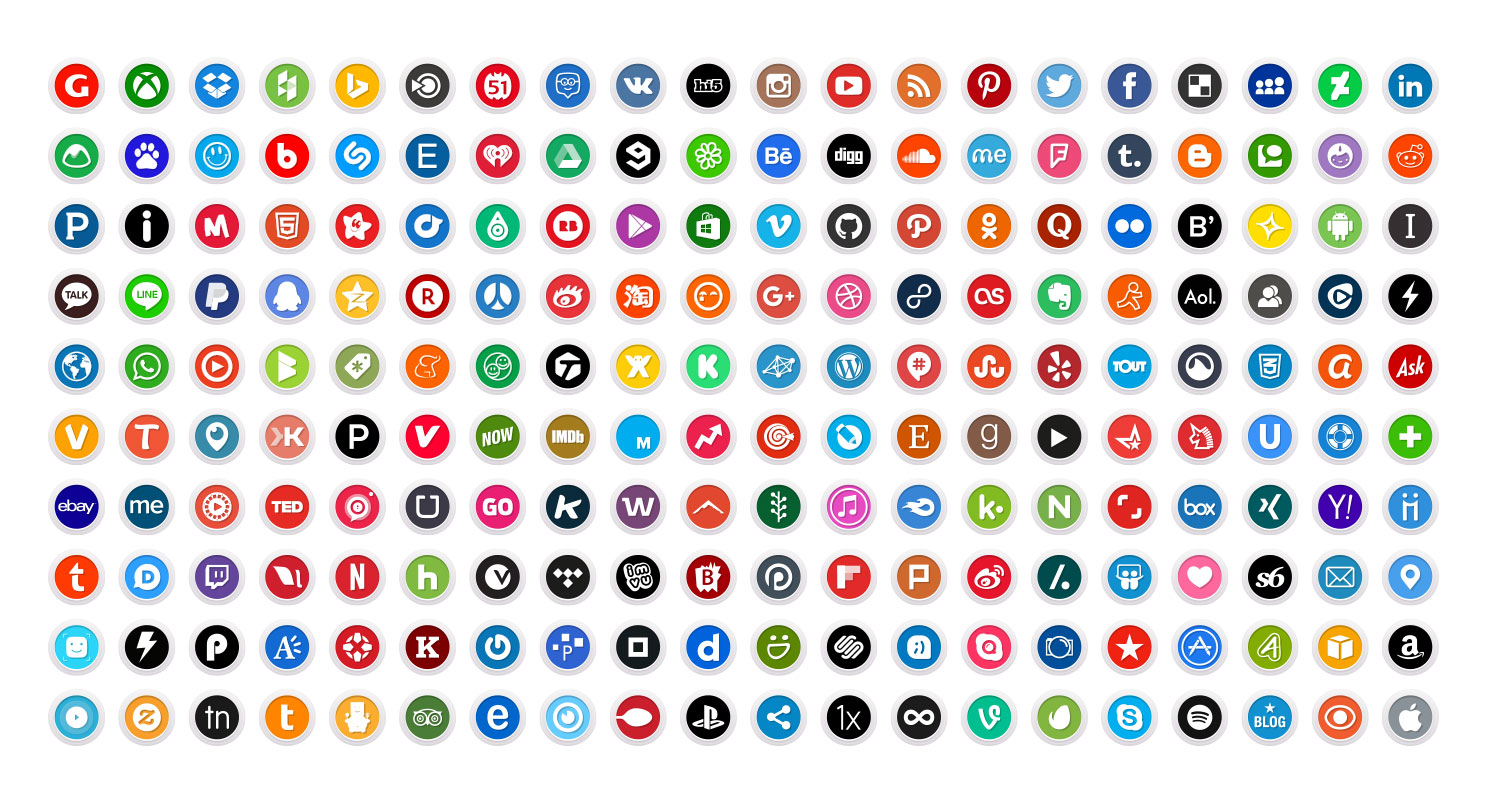 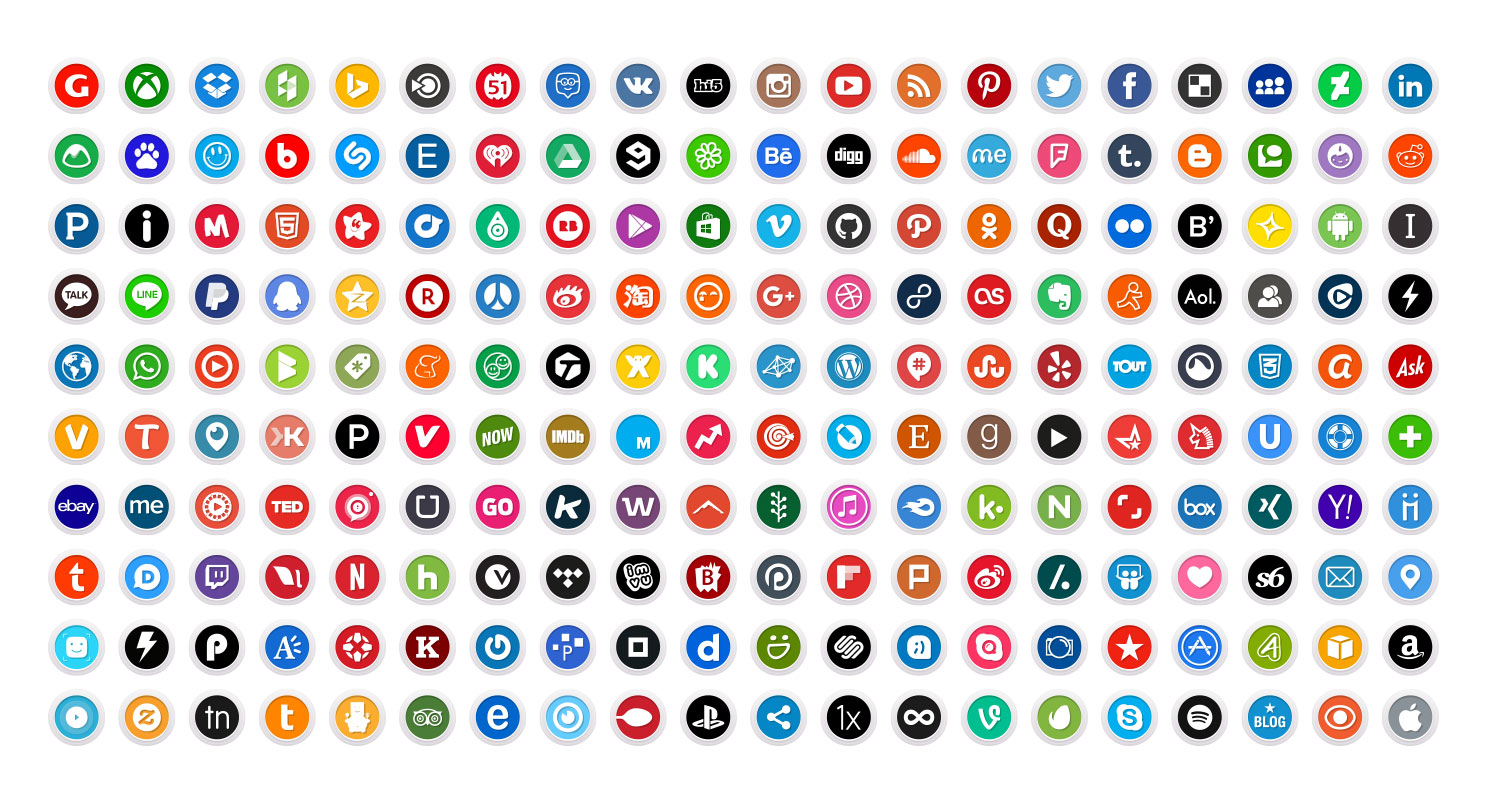 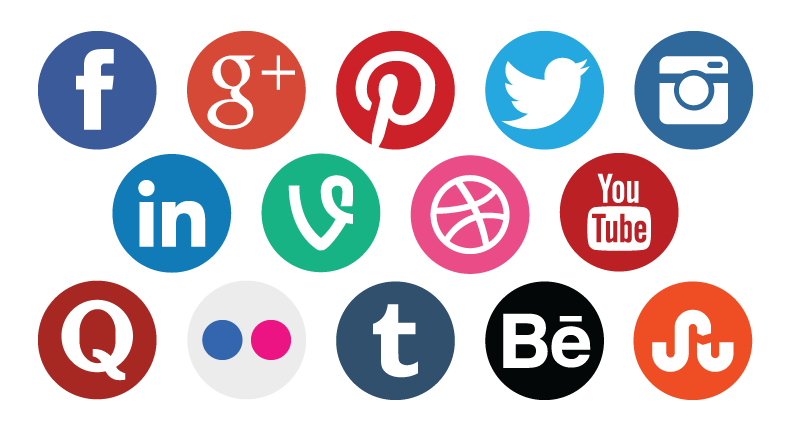 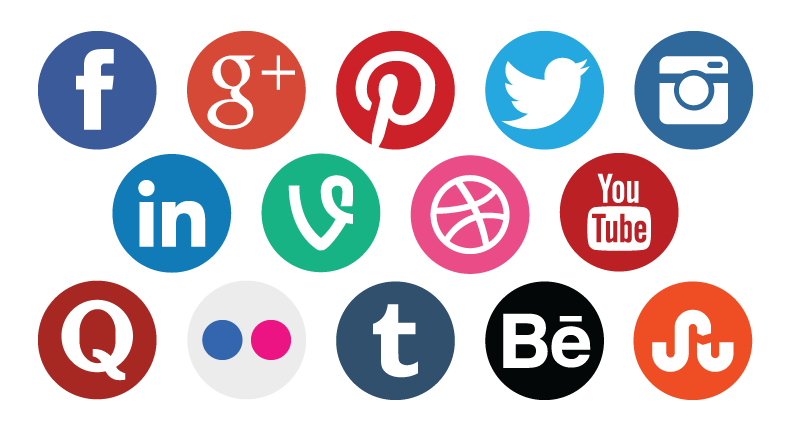 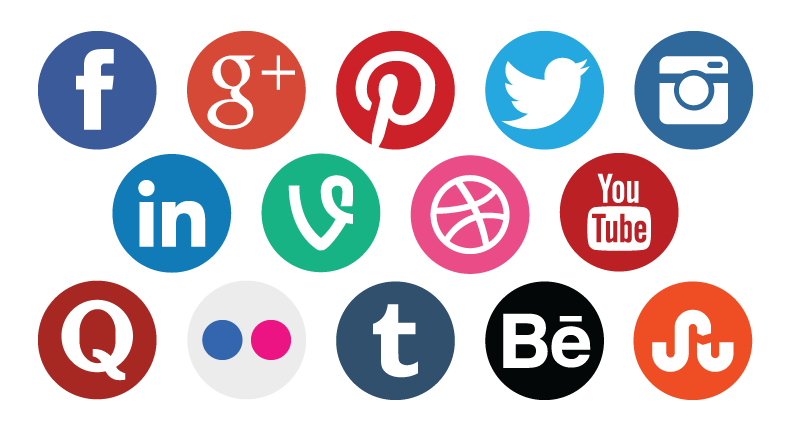 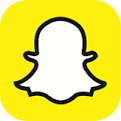 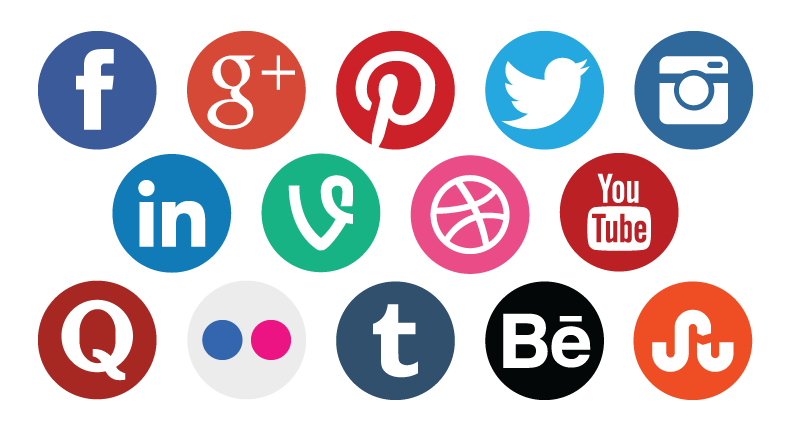 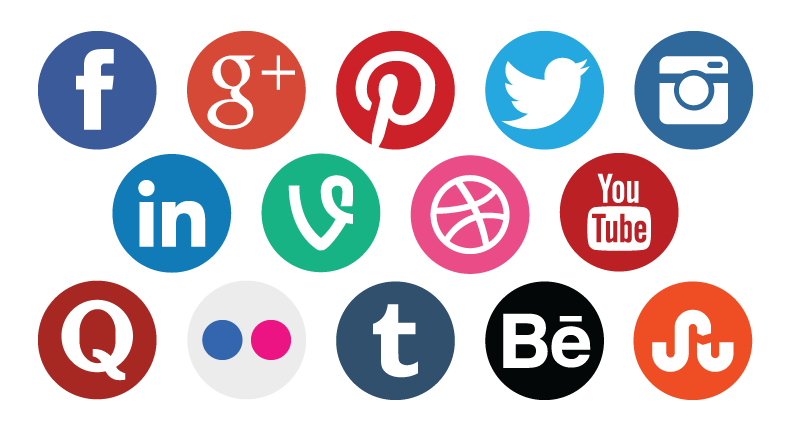 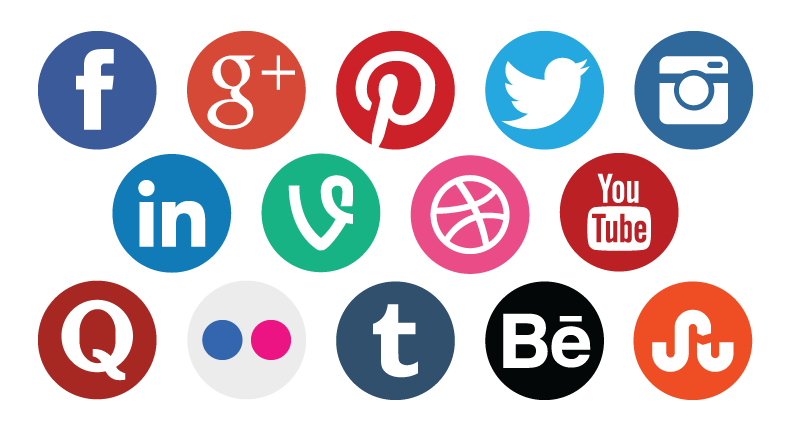 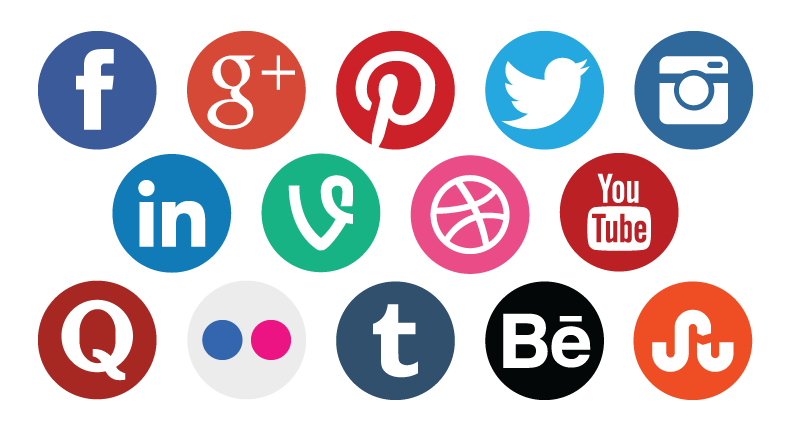 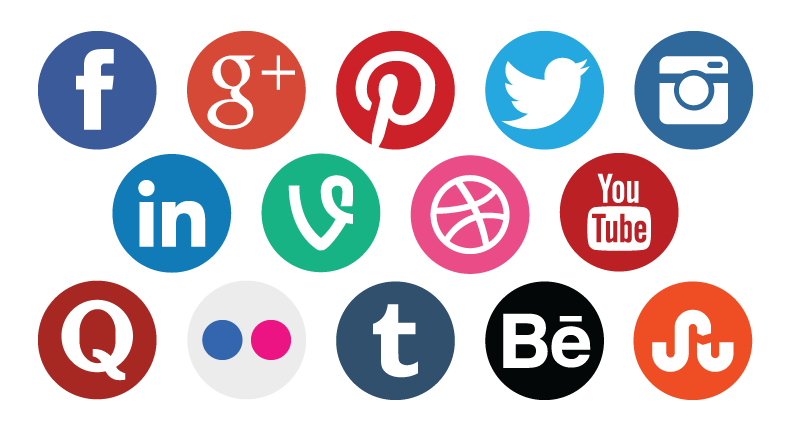 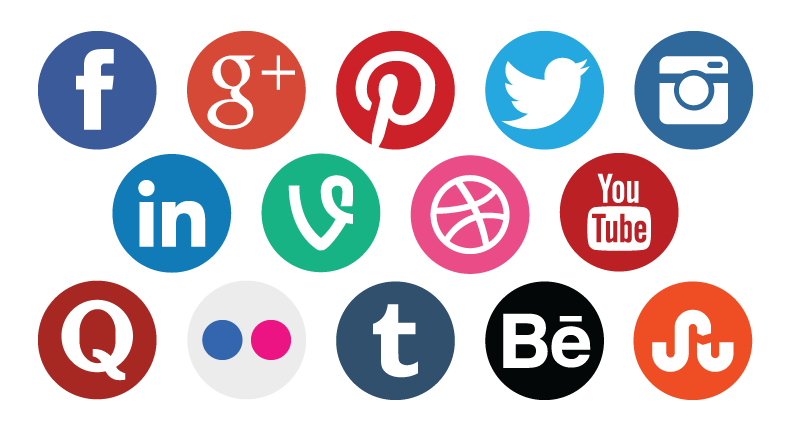 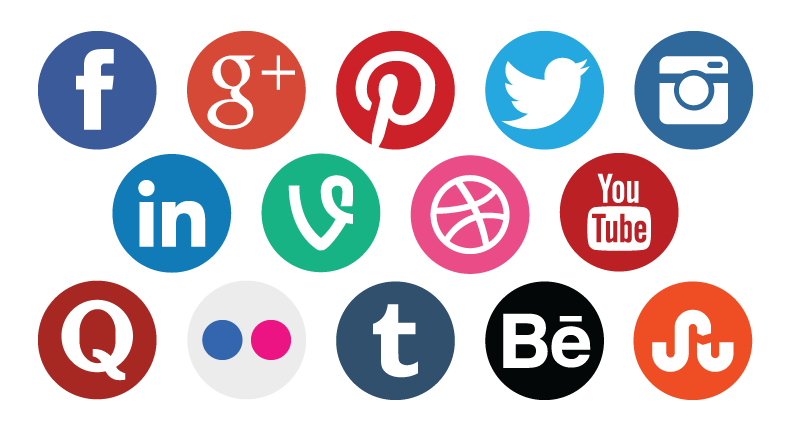 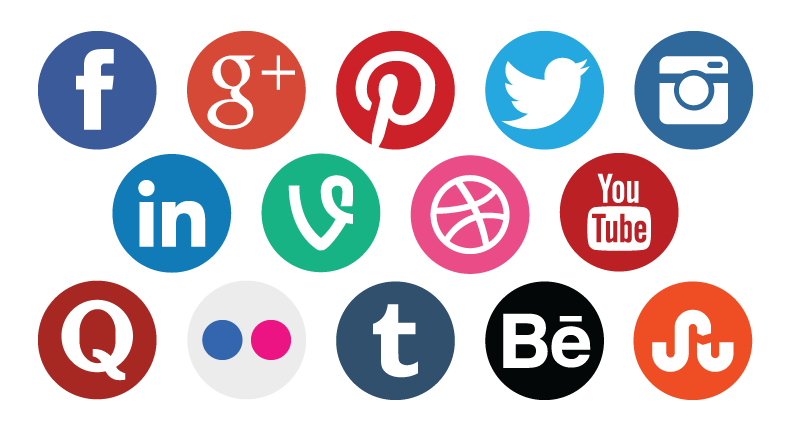 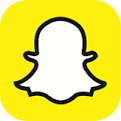 Facebook
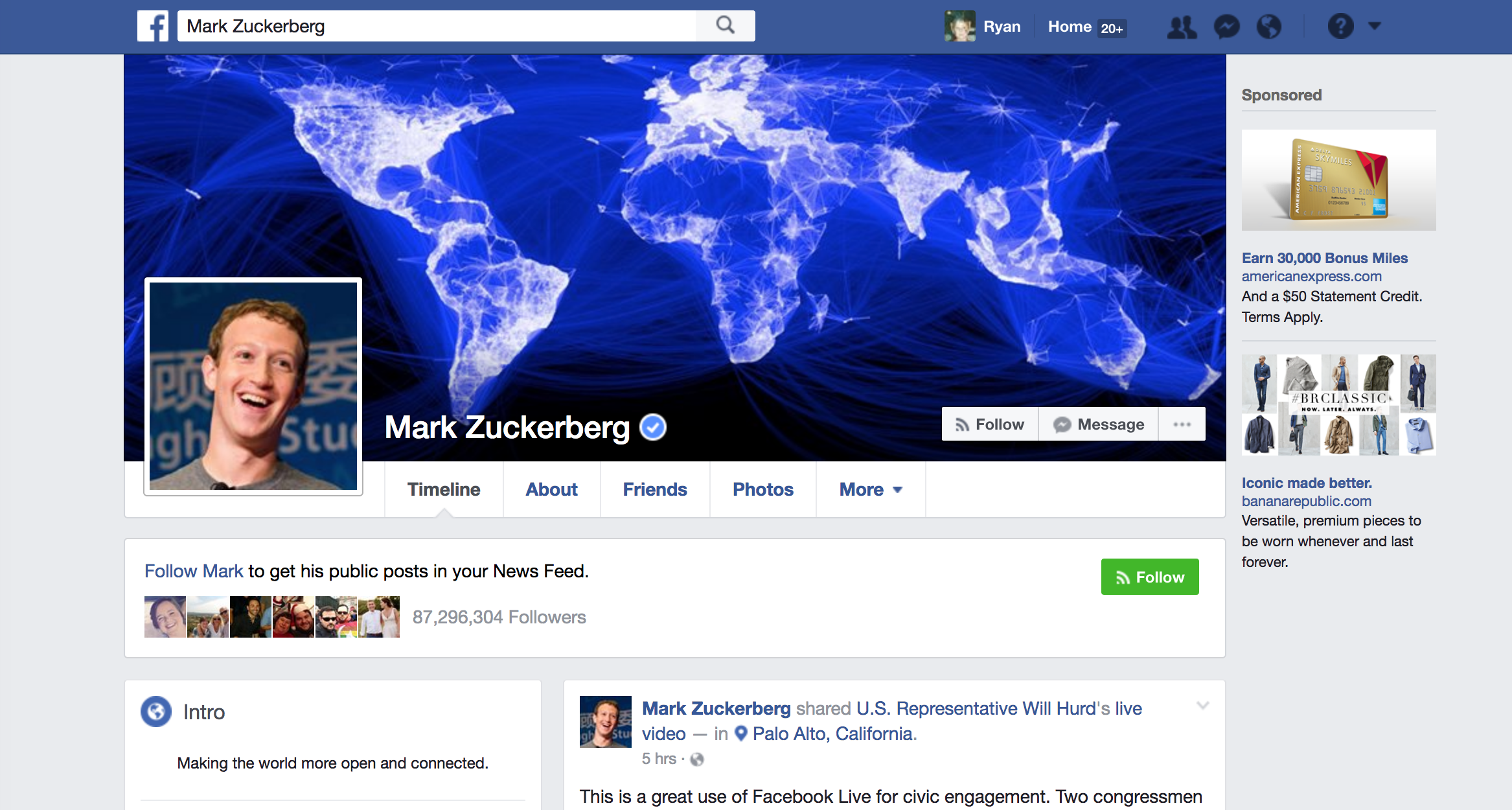 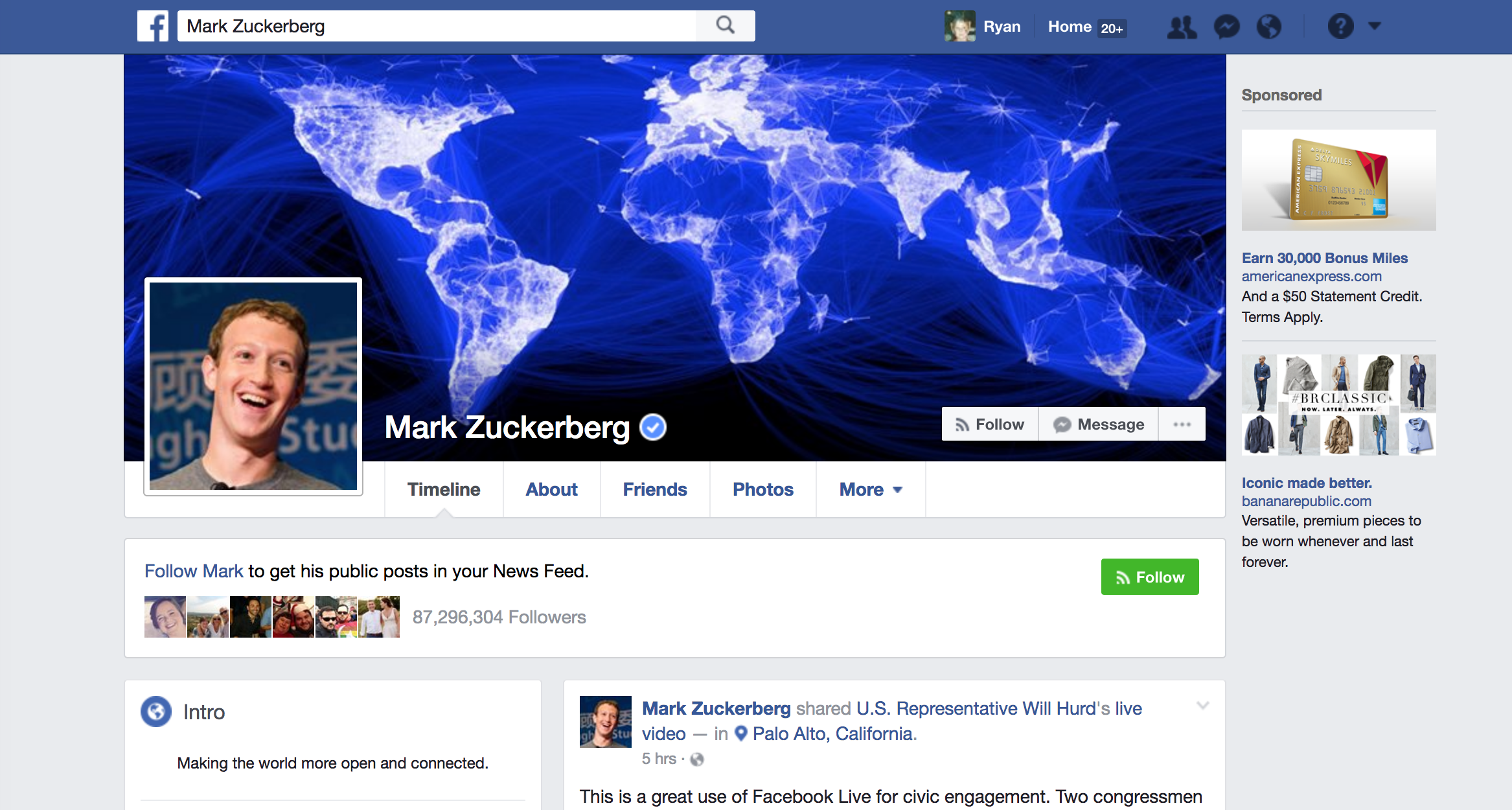 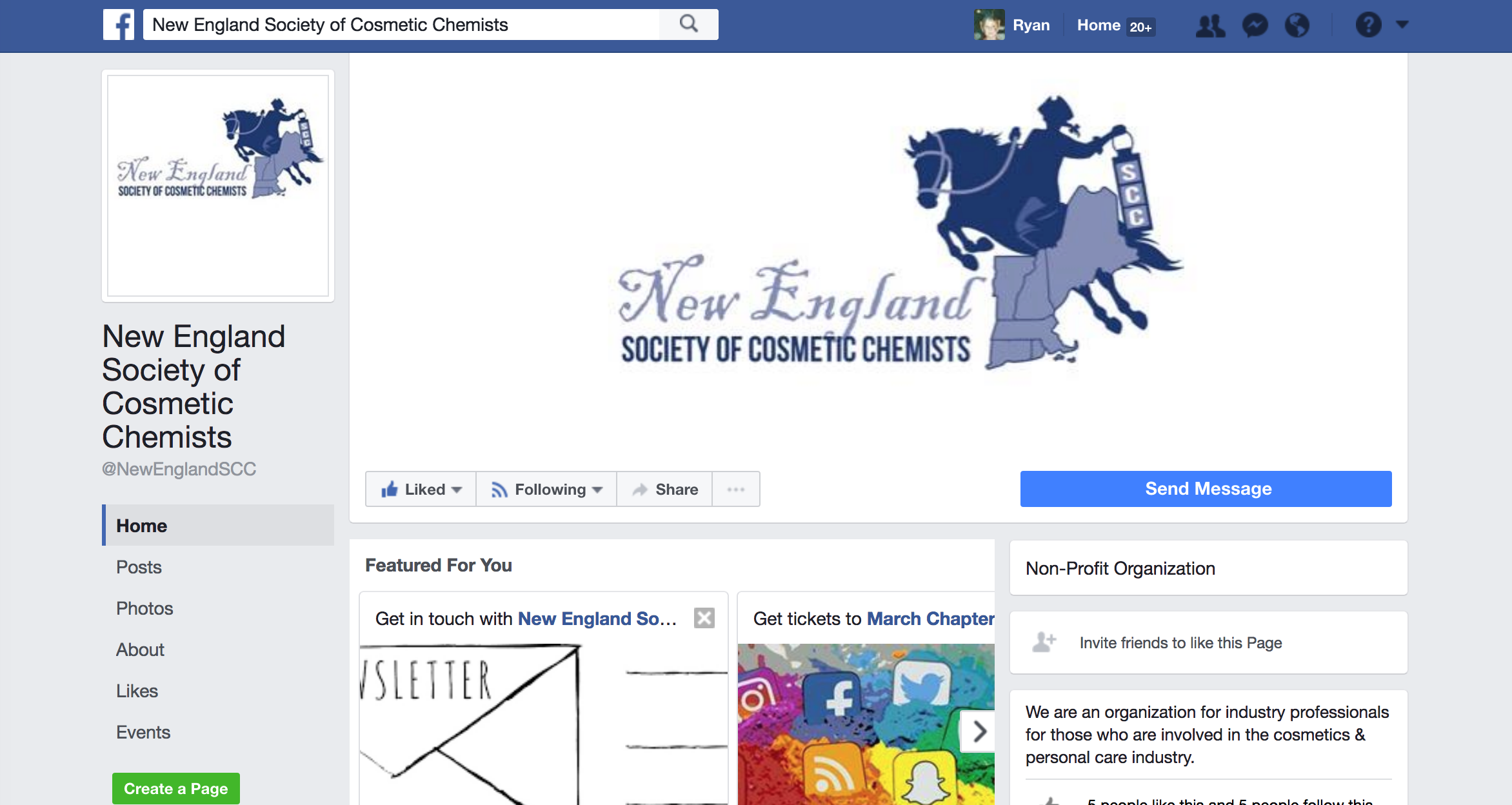 Video
Live
Carousels
Twitter
#hashtags
Live
Moments
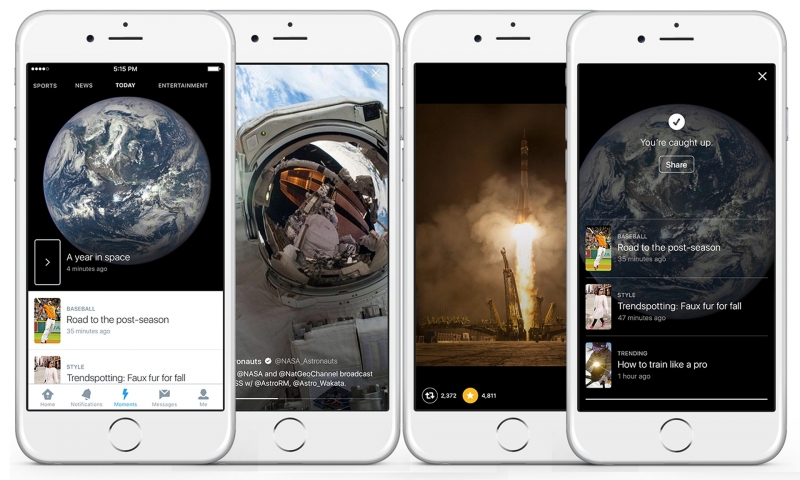 Instagram
Live
LinkedIn
Live
(just kidding)
Articles
Snapchat
Pinterest
Paid Opportunities
Facebook
Twitter
Instagram
Snapchat
Fun
Facts
Algorithms
Link Tracking
Copyrights
ROI
Tools
In-Platform
Third Party
Organization
Other Channels
Websites
SEO
Email
What’s
Next?